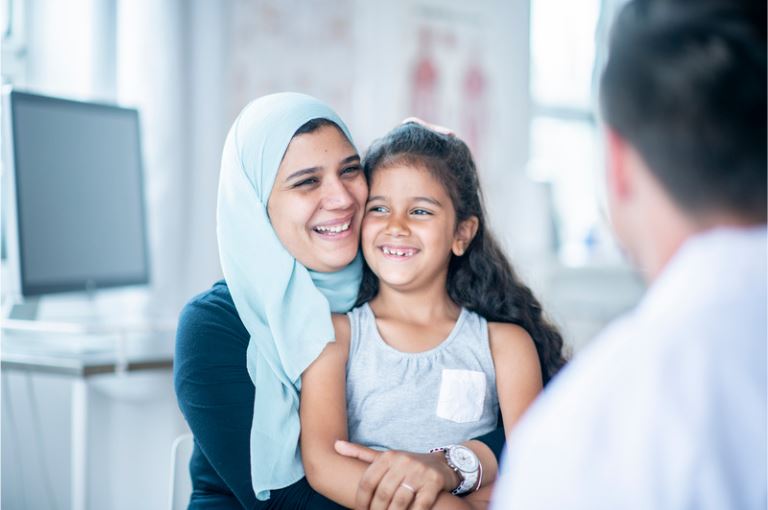 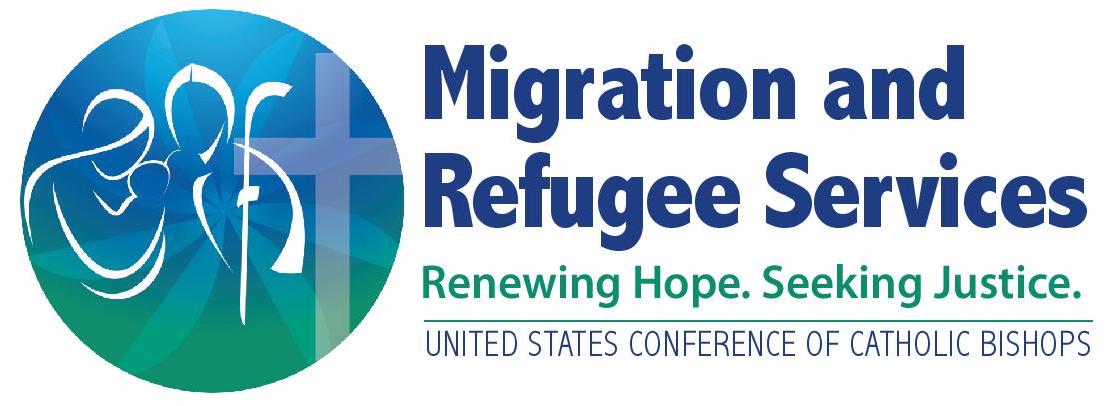 FY25 Q1 Cultural Orientation Community of Practice (CO CoP)
November 19, 2024
Today’s Agenda
Working with Latin American Clients in CO
CO Updates
2
1
Q&A
Open Space
3
4
Zoom Features
MUTE / UNMUTE
CHAT
RENAME
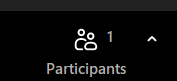 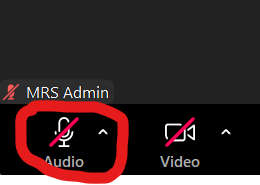 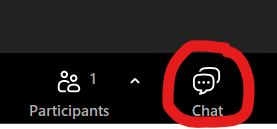 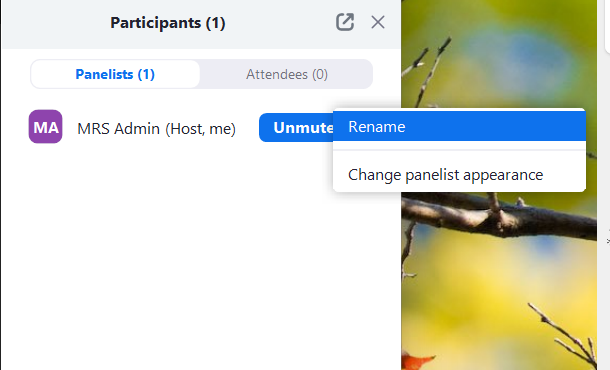 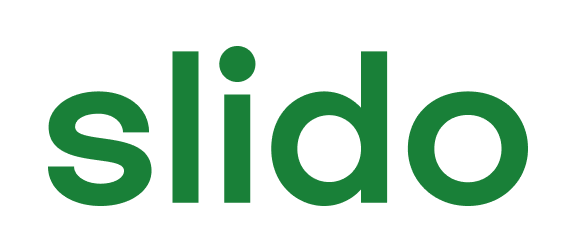 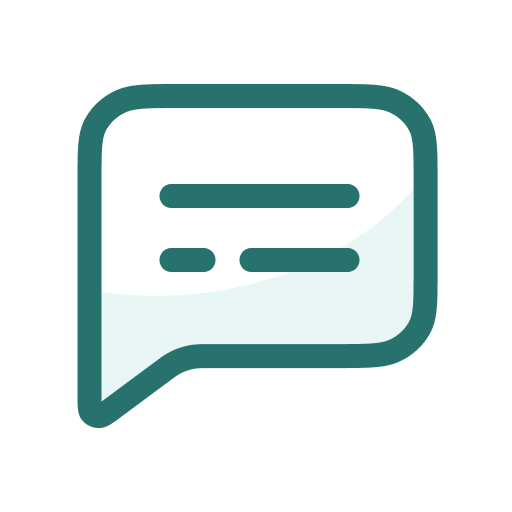 Over the past 3 months, what have you been working on for CO?
ⓘ Start presenting to display the poll results on this slide.
USCCB/MRS CO Updates
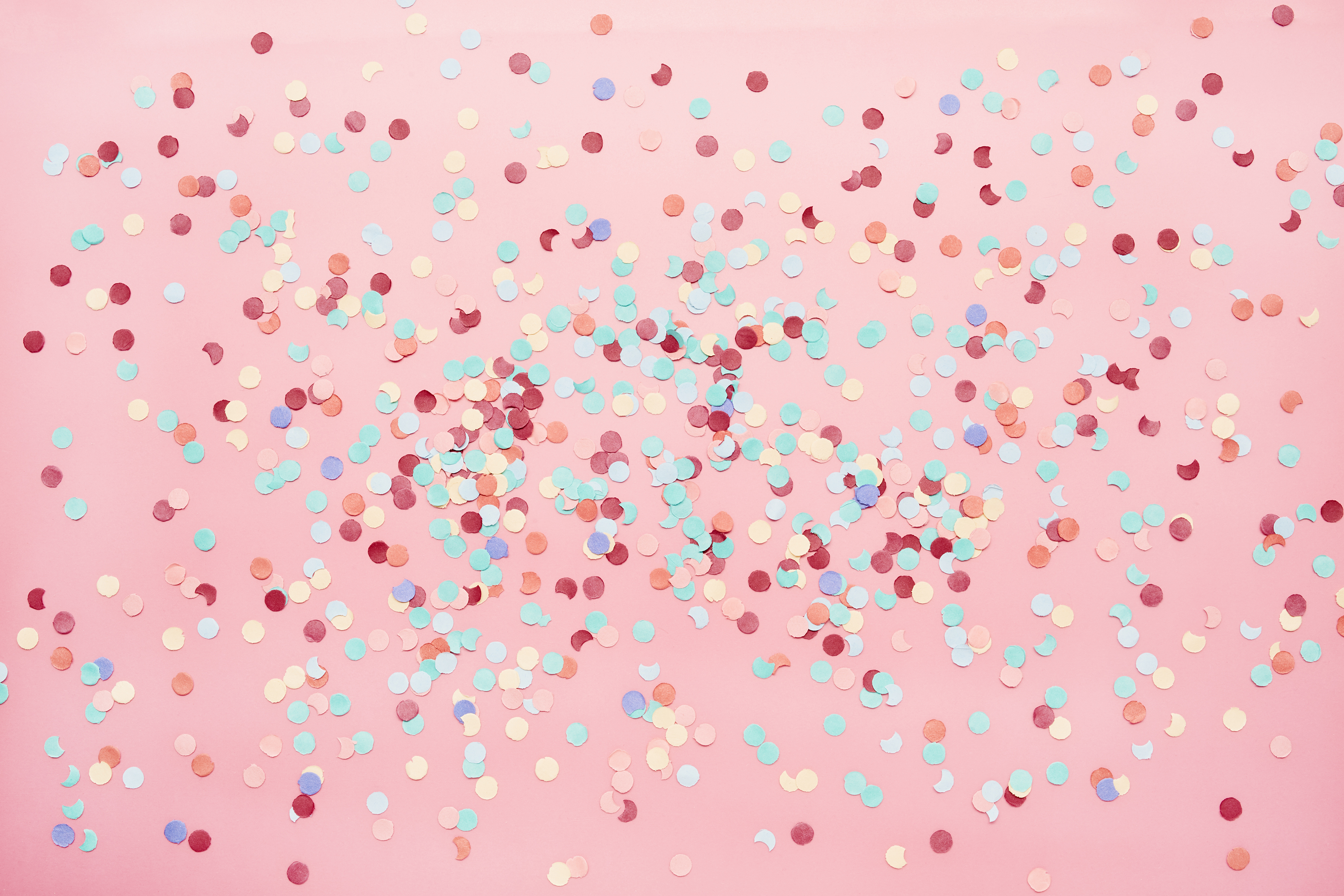 Affiliates with the highest CO CoP attendance for FY24:

Catholic Charities of Louisville

Catholic Charities of Southern Nevada

Catholic Charities of Oregon

Catholic Community Services of Utah
USCCB/MRS CO Updates
CO / AAP Needs Assessment Summary Results
63% have a person dedicated to CO
~ 50% have 0-2 years of experience and the other 50% have 3+ years of experience
Overseas CO updates from RSCs
CORE CO Updates
Settle In website redesign!
Sign up for the CORE Connection newsletter to stay updated!
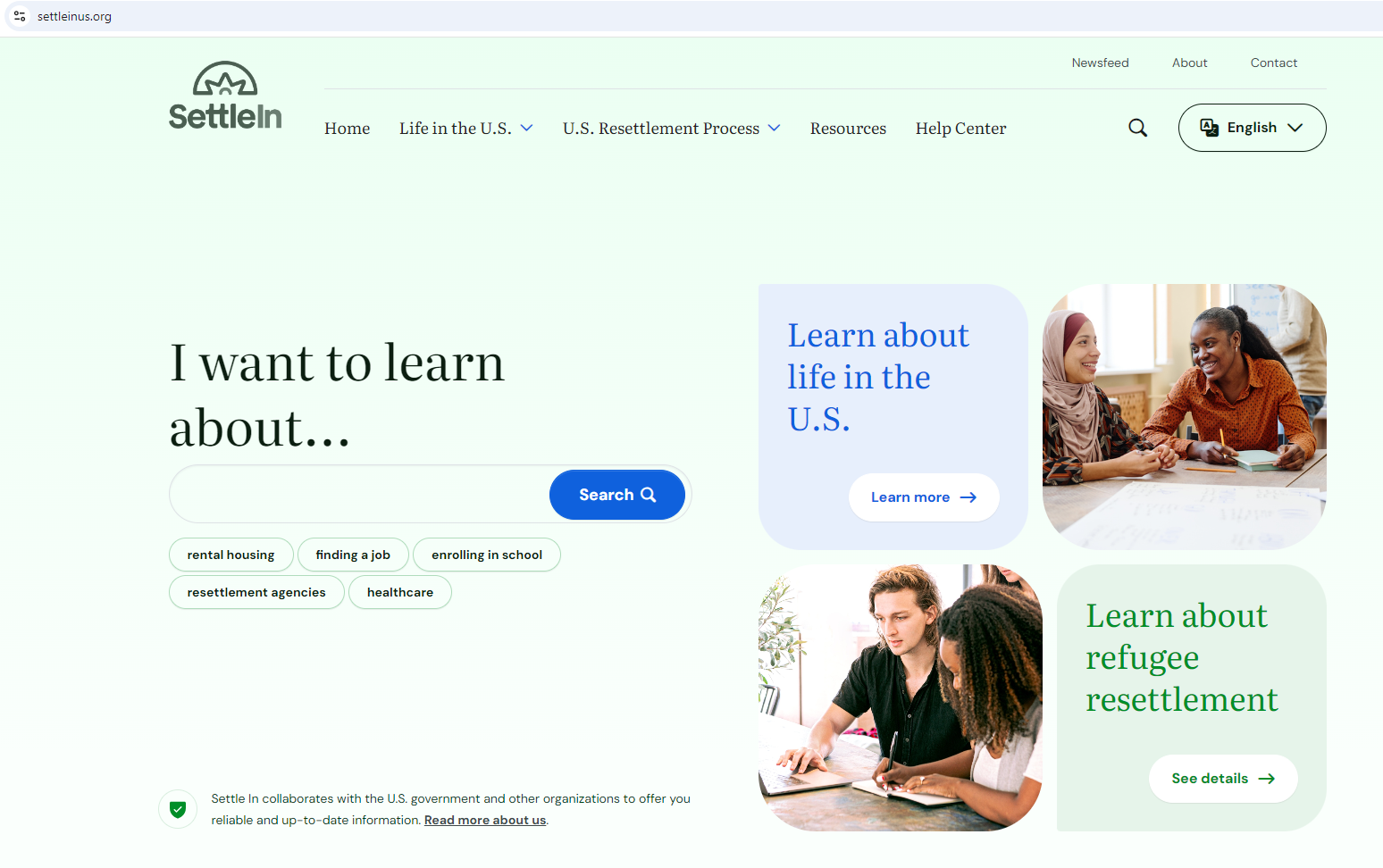 CORE CO Assessment Revisions Task Force updates
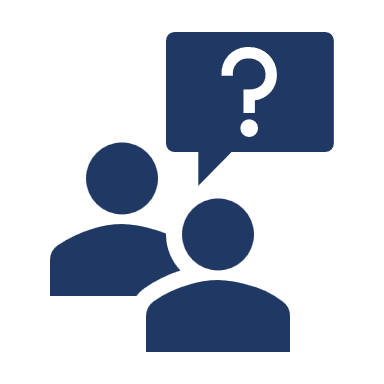 Discussion: Working with Latin American Clients in CO
LAC Survey Results Overview
SUCCESSES

Clients want to work and find jobs right away after arrival

Easy community integration due to existing Latino communities in the U.S.

Clients are open to learn and adjust easier to life in the U.S.

Engaged and willing to participate in R&P
CHALLENGES

Lack of English language skills

High housing expectations; outmigration; and inappropriate noise levels

Difficult employment for single mothers; documentation delays

Difficulty understanding U.S. gender roles and punctuality

Confusion about benefits among mixed-status households

ETC.
LAC Survey Results Overview
HELPFUL DOMESTIC CO INFORMATION

Importance of learning English

Understanding landlord relationships and retaining first housing

Accepting first job offer, job seeking strategies and skills, babysitting services for single parents

Understanding laws about domestic violence and child neglect

Understanding public assistance eligibility based on legal status in mixed-status households

Trusting civil authorities for personal safety
Strengths
Challenges
Language barrier

Using public transportation, work shifts and security at night

Harder for them to know their rights based on their legal status
and how to communicate their legal status and rights to the
community (especially in border states where Latino population 
is undocumented and not many had refugee status before)
Solution: affiliate office re-training local community service 
providers (public benefits office, hospital and health clinic etc.) 
about what refugee status is as a legal status and what services 
clients have a legal right to because of their refugee status

Obtain employment right away after arrival (sometimes two jobs), 
so no time for ESL, CO, etc.

Housing rules, relationship with landlord

Difficulty navigating the healthcare system
Eagerness and appreciation to come to the U.S.

Basic knowledge about use of email

Family values           Resilience          Open-minded

Cultural pride          Ambitious          Eager to learn     

Willing to work any job and work hard

Clients are more laid back than other client groups

Openness / more familiarity about U.S. culture

Eagerness to learn English

Easier to integrate (employment) into the community
due to existing Latino population
Strengths
Challenges
No certificates for professional experience and needing to start
from zero when it comes to employment / (re)certification in the
same or different professions for clients
Solution: affiliate office opening up and offering professional 
or re-certification opportunities / classes for clients outside of CO 
(ex: classes for clients to recertify as beauticians)

Family separation (poor mental health because they miss family)

Hard for single moms to work because of daycare needs

Adjustment to a new system

Difficulty using transportation
Solution: creating a step-by-step video to show how to take
local public transportation system (CO providers translated /
had voiceover for the video in Spanish)
Best Practices
Resources
Helpful Resources
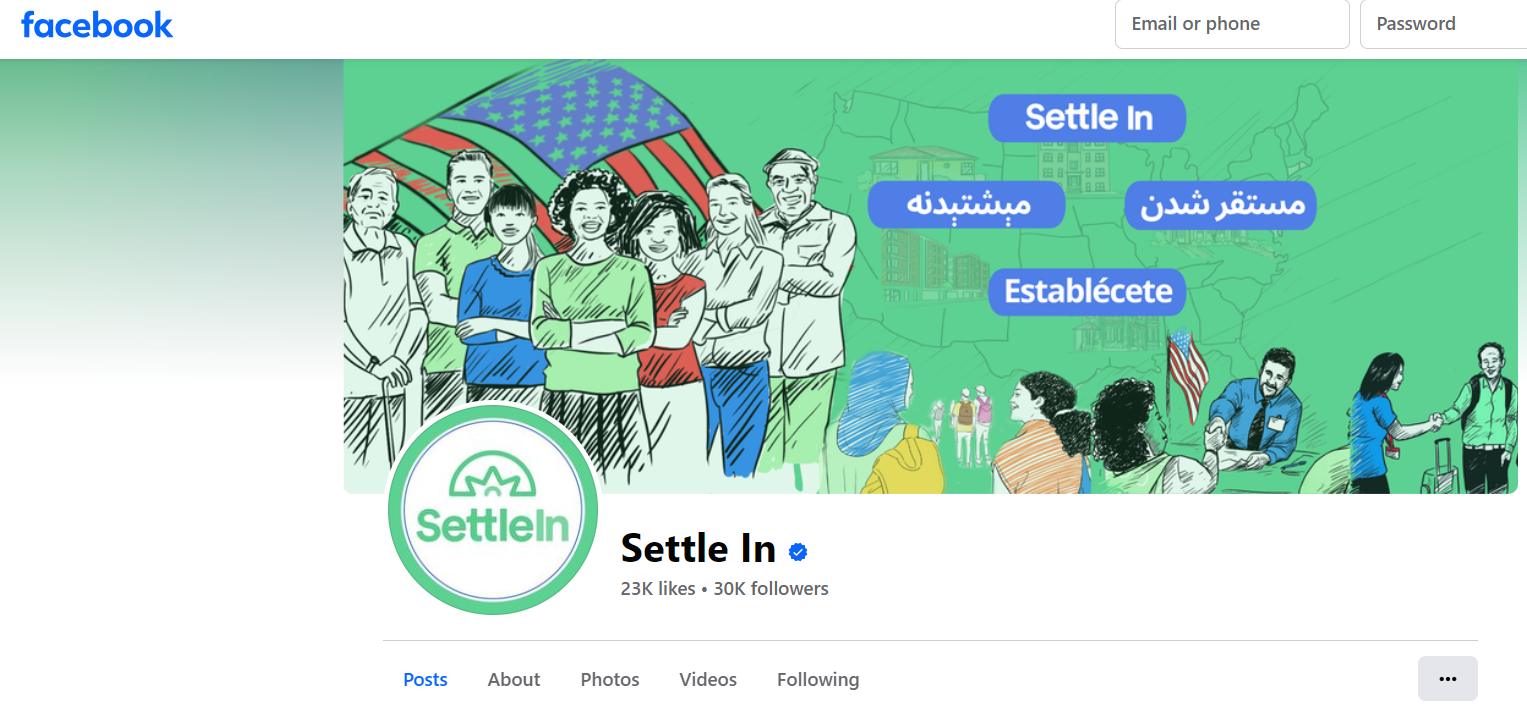 Settle In website: videos and other resources on CO topics in Spanish

Settle In Facebook page: live videos and two-way communication on CO topics with Spanish-speaking clients. Refugees can message the Settle In Spanish-speaking team via Facebook Messenger. Clients can watch previous live events in Spanish. 

Settle In Help Center: resources and content in Spanish

Outside of working with Latin American cases, see the Cultural Competency and Soft Skills Trainings & Resources resource on MRS Connect for serving clients with different backgrounds
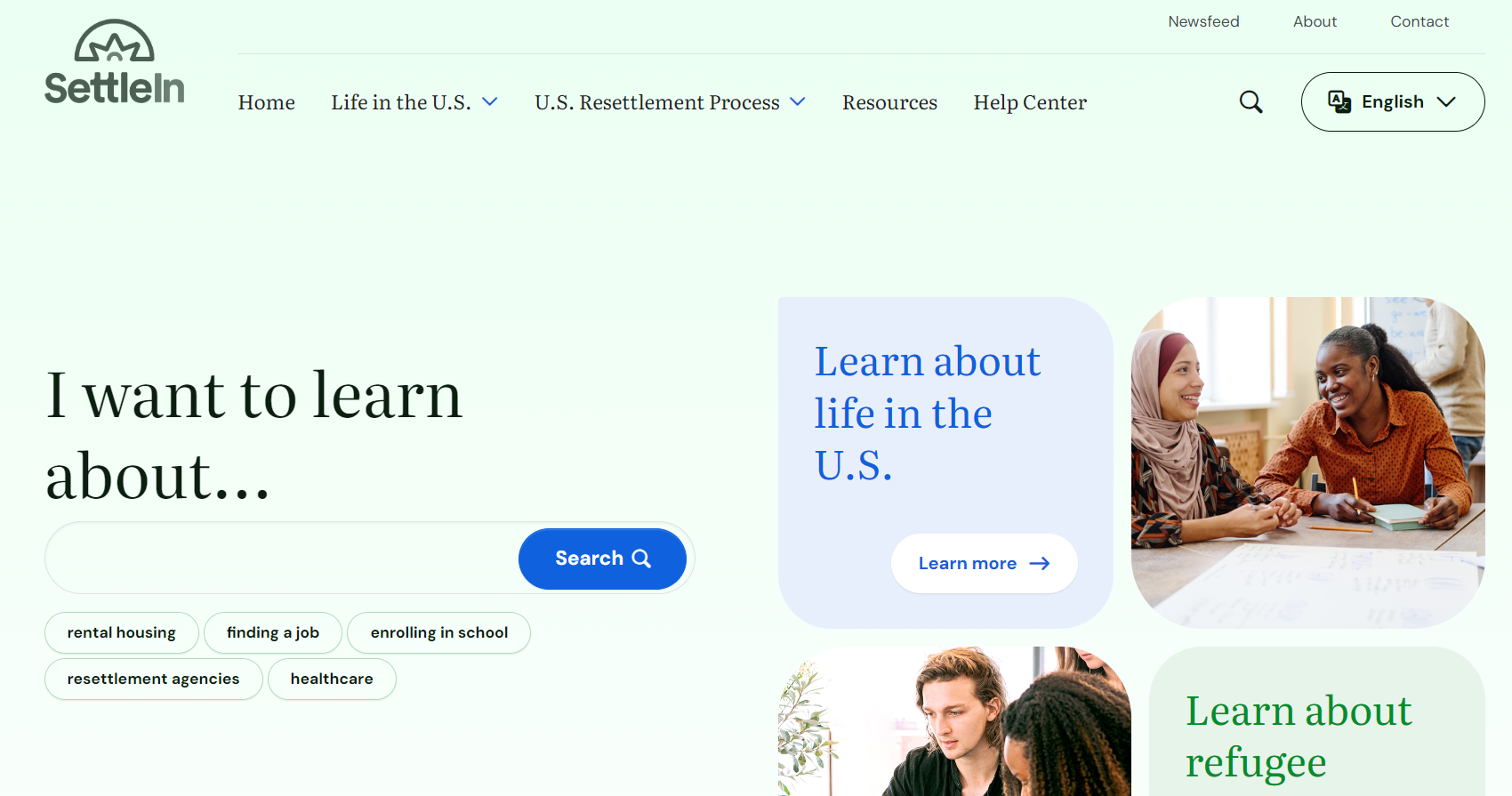 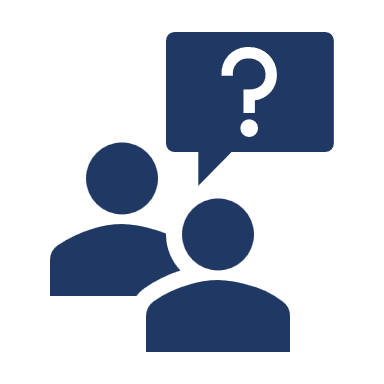 Open Space: Questions / Thoughts for the Group
Reminders
Last CO CoP Meeting Poll Results: 

Frequency: quarterly

Format: big group and small group discussions

Topics (tentative):

Working with Latin American Clients (Q1)
Family Reunification / AORs (Q2)
Budgeting and Employment (Q3)
Cultural Adjustment (Q4)
CO CoP Recordings and Presentations on MRS Connect: 

Reception & Placement

R&P Topics

Cultural Orientation

Community of Practice Calls
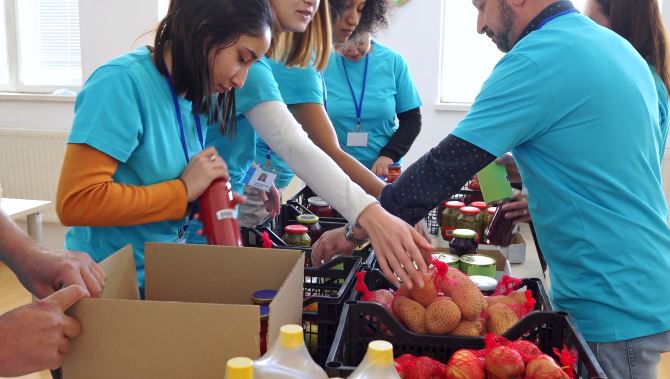 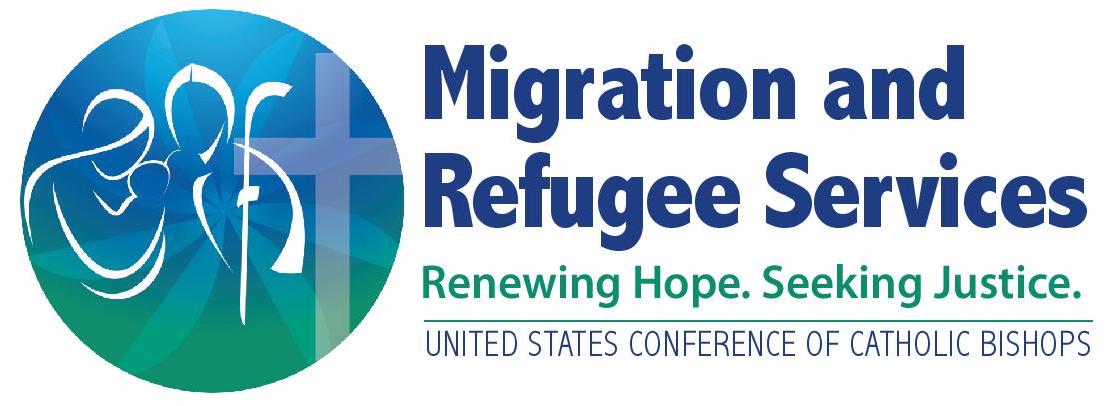 Questions?

Email etothazan@usccb.org

Next CO CoP meeting: February 18 @ 3:00pm EST